Chapter 7DNA Fingerprinting
9/9/2015
Intro
How many people have the same DNA?

DNA Evidence can be used to link a suspect to a crime.

What else can it be used for?
History
Biological Evidence is often collected at crime scenes 
(blood, hair, skin, semen, urine, saliva)
 We examine itfor inherited traits.
Vocabulary
Genes: DNA Sequences that have instructions that determine our inherited characteristics or traits such as blood type.

Alleles: An allele is one of two or more alternative forms of a gene. One comes from the mother and one comes from the father.

Human Genome: is the total amount of DNA in a cell. It is contained in the chromosomes and mitochondria. (3 billion base pairs!)
What are alleles?
Allele:  Alternative form that a single gene may have for a particular trait. (huh?)
A gene in a particular place on a particular chromosome will express a particular trait….like flower color
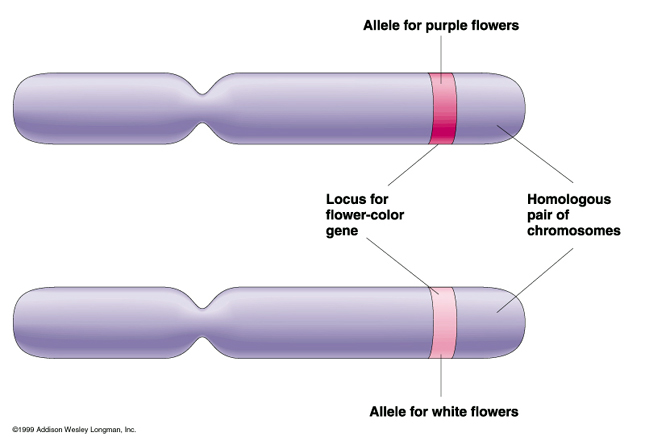 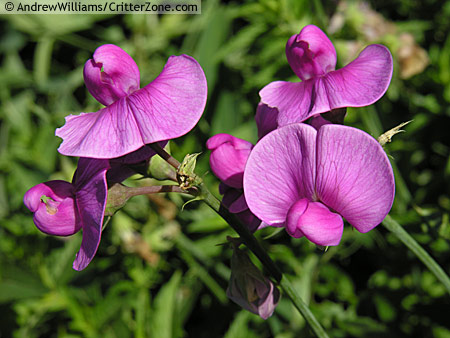 Purple is an Allele coming from mom
But what color will the offspring show?
Chromosome from MOM
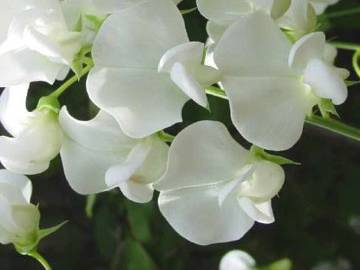 Chromosome from DAD
White is an Allele coming from dad
How do alleles determine what traits will show?
Some alleles are dominant and others are recessive
Do you have to remember which traits are dominant and which are recessive?...
Dominant: A trait that will appear (show)
  *  Represented with a CAPITAL letter
	Example: Tall (T), Black (B), Brown (B)
NO…
Punnett Square questions will give you clues or will tell you in the question!  You HAVE TO READ!
Recessive: A trait that is masked (hidden) if a 
   dominant allele is present, but will show if both 
   alleles are recessive
 *  Represented with a lower case letter
        Example:  short (t), blond (b), blue (b)
I do you know a trait will show or not?
Rule #1:  If there is a dominant trait present, it will always show that trait.
Tall is dominant over short
Capital “T” bosses the little “t”
T T
T t
Dominant
Dominant
Dominant
Recessive
Shows Tall
Shows Tall
I do you know a trait will show or not?
Rule #2:  If there is NOT a dominant trait present, then the recessive trait will always show.
Tall is dominant over short
t t
Recessive
Recessive
Shows Short
What are some terms that will help with understanding Punnett Squares?
Homozygous:  Organism with 2 of the same alleles for a particular trait.  Also called “pure”.
Examples –      TT          tt             DD            dd
Same sized letters!
Same sized letters!
Same sized letters!
Same sized letters!
Same
Homo means: ________
Think:  Same SIZED letters
What are some terms that will help with understanding Punnett Squares?
Heterozygous:  Organism with 2 different alleles for a particular trait.  Also called “hybrid”.
Examples –      Tt          Dd            Gg            Bb
Different sized letters!
Different sized letters!
Different sized letters!
Different sized letters!
Different
Hetero means:  __________
Think:  Different SIZED letters
What are some terms that will help with understanding Punnett Squares?
Phenotype:  The observable characteristic or outward expression of an allele pair
Characteristics you can see with your eyes!
Think:  Phenotype -- Physical
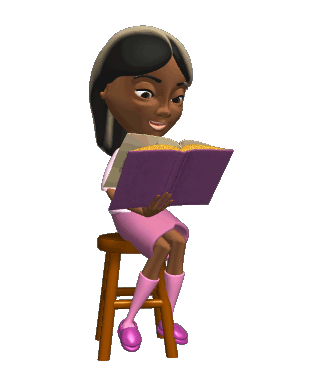 Black Hair
Blond Hair
Red Hair
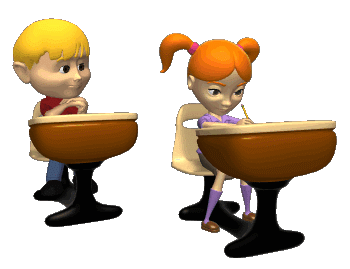 Brown Hair
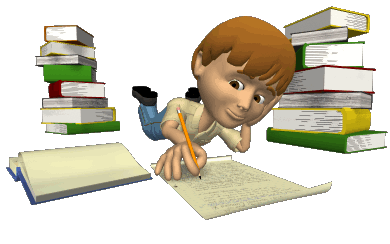 What are some terms that will help with understanding Punnett Squares?
Phenotype
Characteristics you can see with your eyes!
Multi color Butterfly
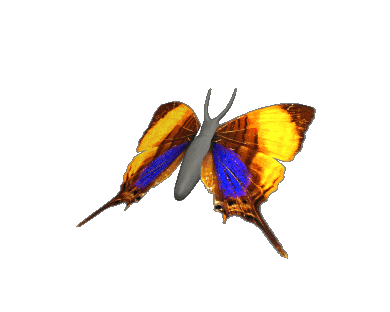 Blue Butterfly
White Butterfly
Orange Butterfly
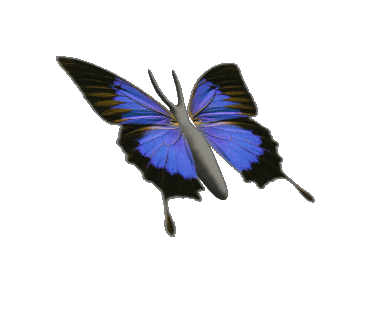 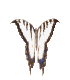 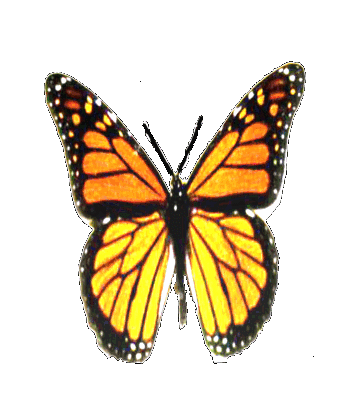 What are some terms that will help with understanding Punnett Squares?
Genotype:  The organism’s allele pairs
Characteristics you can NOT see with your eyes!
Think:  Genotype – Genetic Code
HH
GG
bb
Gg
Hh
Bb
hh
gg
BB
What is Mendel’s Law of Segregation?
Law of Segregation:  States that the two alleles for each trait separate during meiosis.
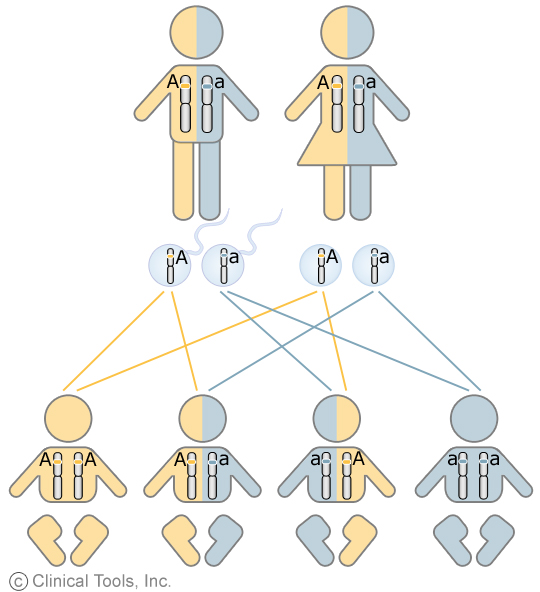 During meiosis, the alleles separate
During fertilization, the alleles unite into a pair again
What’s the difference between monohybrid ?& dihybrid crosses?
Punnett Square:  A diagram used to predict the possible outcomes (offspring) of a particular cross or breeding.
Monohybrid Cross:  The use of Punnett Square for 1 trait
				                  (will have 4 boxes)
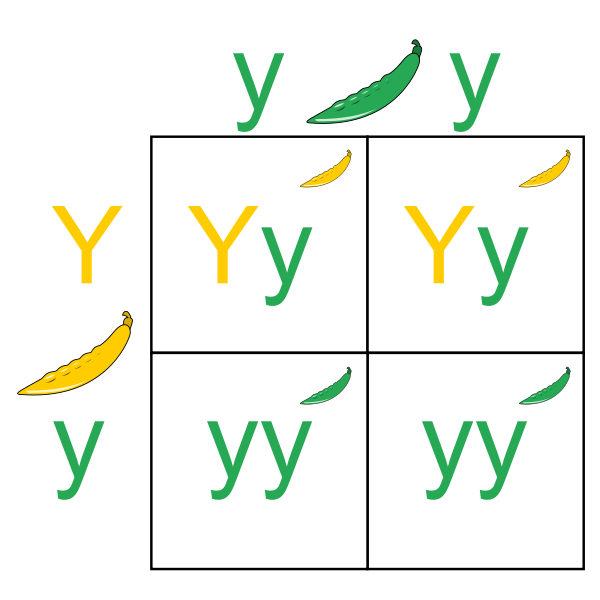 Punnett Square Video
Karyotype
Definition: Picture of the chromosomes from a person’s cell.

How many pairs of chromosomes are there?

What is the gender of the person in this karyotype?

How can karyotypes be useful to doctors?
Normal Karyotype vs. Down Syndrome Karyotype.  Which one is which?
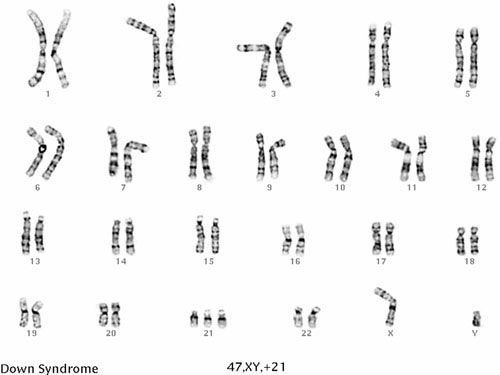 http://sps.k12.ar.us/massengale/karyotype_male.jpg
Collecting DNA
Wear gloves and change them often
Use disposable instruments to handle DNA
Avoid touching the area where you believe DNA can exist.
Avoid talking, sneezing, and coughing over evidence
Avoid touching your face, nose, and mouth when collecting and packaging evidence.
Air Dry and Put evidence in new paper bags or envelopes.
If wet evidence cannot be dried, it may be frozen.
RFLP
The RFLP fragments can be separated by gel electrophoresis.
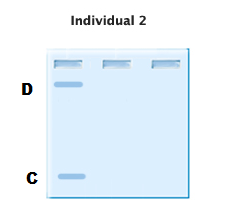 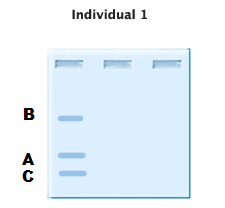 [Speaker Notes: The fragments from the restriction digests can be separated by gel electrophoresis.  Because the fragments are different lengths, they will run to different locations on a gel.  This creates the unique RFLP pattern, or DNA fingerprint, for each individual.]
RFLP
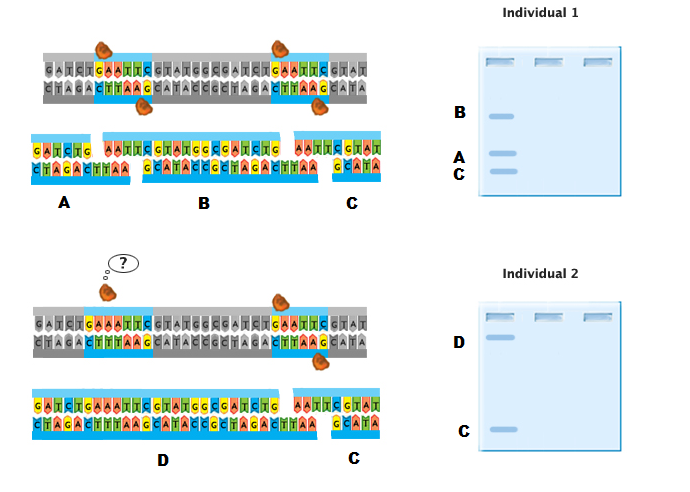 [Speaker Notes: Click on the RFLP animation to visualize the creation of a unique DNA fingerprint.]
Southern Blot
Molecular technique where DNA is transferred onto a membrane from an agarose gel and a probe is hybridized.
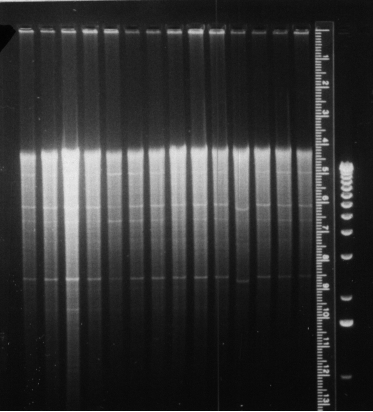 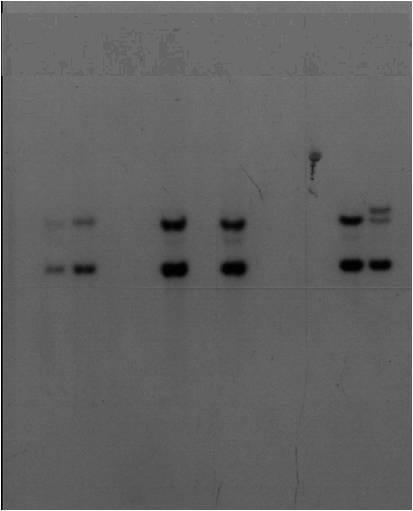 [Speaker Notes: Gel electrophoresis is remarkably useful.  One problem with gel electrophoresis is that it is not a permanent copy of the data.  DNA continues to diffuse through the agarose matrix even after you stop the electrophoretic run.  You can take a picture to keep a permanent record, but you cannot manipulate the DNA in any way.  One way to create a permanent record of the restriction digest that can be tested and manipulated is to transfer and fix the DNA onto a nylon membrane. Edward Southern was the scientist who developed this technique, so it is now referred to as a “Southern Blot”. Human genomic DNA is 3 billion base pairs and contains thousands of recognition sites for restriction enzymes.  When human genomic DNA is cut with restriction enzymes and run on an agarose gel you usually see a smear like the picture on the left.  Transferring this DNA onto a nylon membrane allows researchers to hybridize specific probes to generate pictures like the one on the left.  This picture is much clearer and more informative.  Let’s learn how this southern blot hybridization is done.]
Southern Blot
The first step in preparing a Southern Blot is to cut genomic DNA and run on an agarose gel.
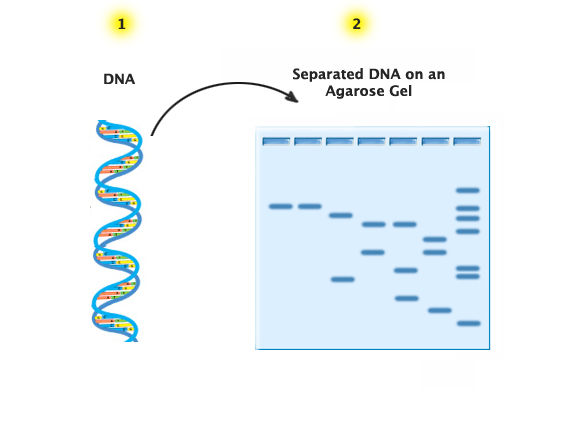 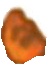 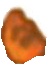 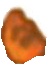 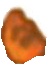 [Speaker Notes: As mentioned in the last slide, the first step in preparing a southern blot is to cut genomic DNA with restriction enzymes.  The restriction enzymes will bind to and cut within it’s recognition site all along the 3 billion base pairs of genomic DNA.  These restriction digests are then loaded onto an agarose gel and separated in an electrical field.]
Southern Blot
The next step is to blot or transfer single stranded DNA fragments on to a nylon membrane.
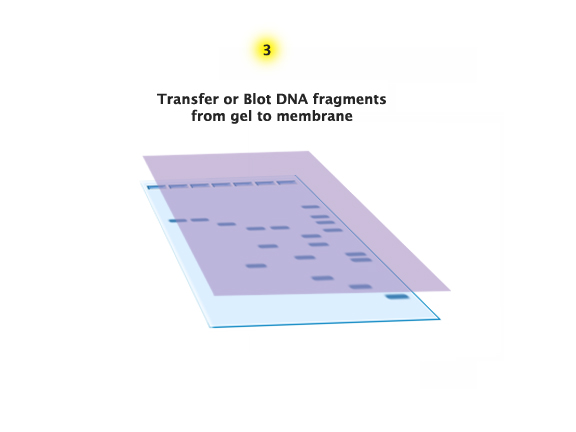 [Speaker Notes: The DNA is then denatured in a basic solution.  That means the hydrogen bonds holding the double stranded helix will be broken and the DNA will be single stranded.  The single stranded DNA is then transferred onto a nylon membrane.  The DNA is crosslinked onto the membrane with UV light or with heat.  This creates a permanent copy of the DNA that was separated on the agarose gel.]
Southern Blot
The next step is to hybridize a radioactively labeled DNA probe to specific sequences on the membrane.
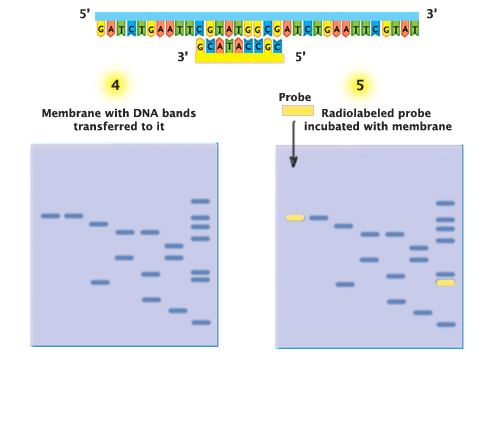 [Speaker Notes: You may have wondered why the DNA had to be made single stranded before it was transferred to the membrane.  Well, that was so you could hybridize a probe to the transferred DNA.  A DNA probe is a short, single stranded molecule that is labeled (either radioactively or fluorescently).  Because both the probe and the transferred DNA are single stranded, when incubated together they complementarily base pair.  When the probe binds to it’s  complement on the DNA it is called hybridizing the probe.]
Southern Blot
The last step is to expose the radioactively labeled membrane to a large sheet of film.
You will only visualize bands where the probe hybridized to the DNA.
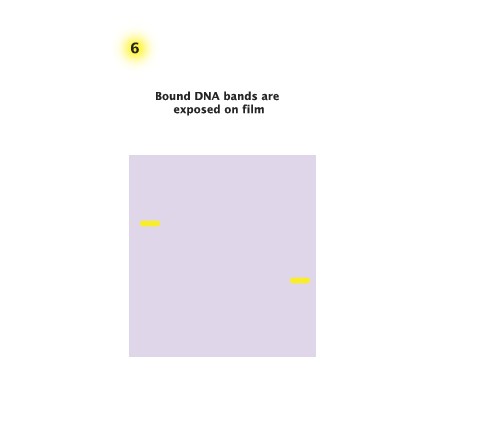 [Speaker Notes: Because the probe is radioactively labeled, it can be exposed onto a large sheet of x-ray film.  After exposure to the film you will not see the long smears of genomic DNA, you will only be able to visualize the bands where the probe hybridized to the DNA on the membrane.]
Southern Blot
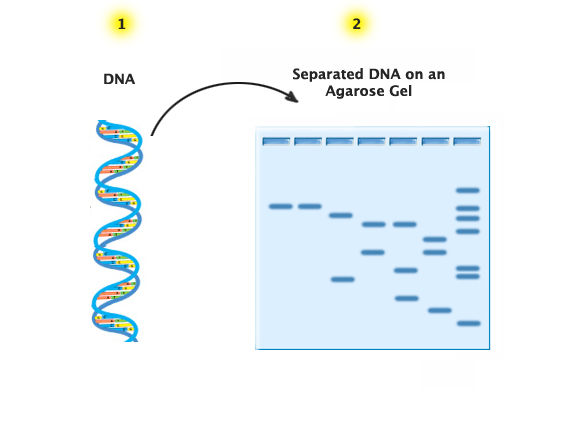 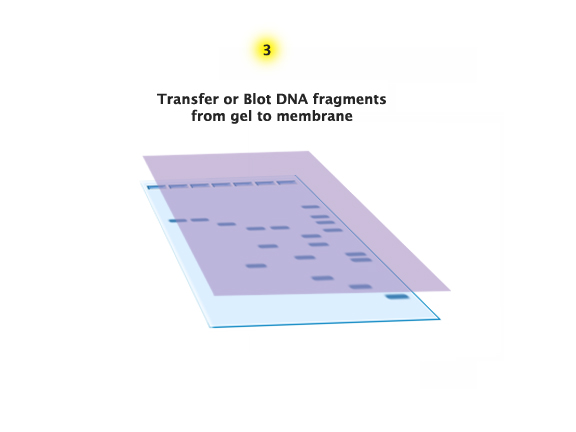 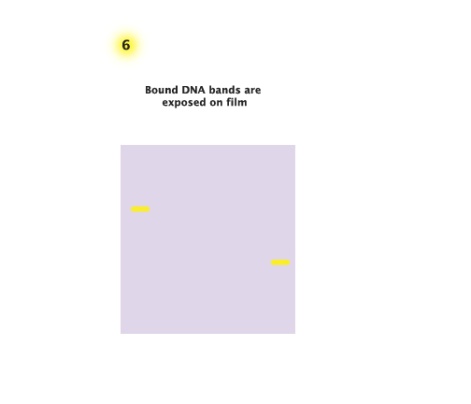 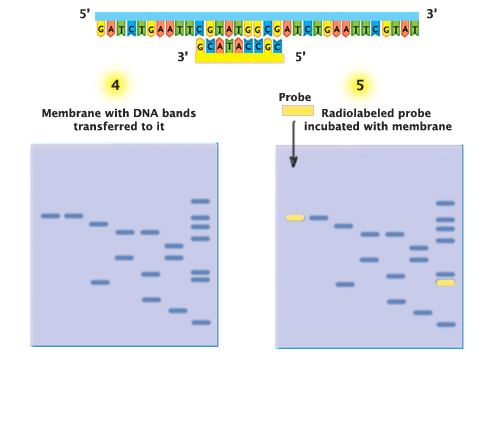 [Speaker Notes: Click on the Southern Blot Animation to visualize this process.]
VNTR
Variable Number Tandem Repeat (VNTR)
sequences that are repeated multiple times and the number of repeats varies from person to person.
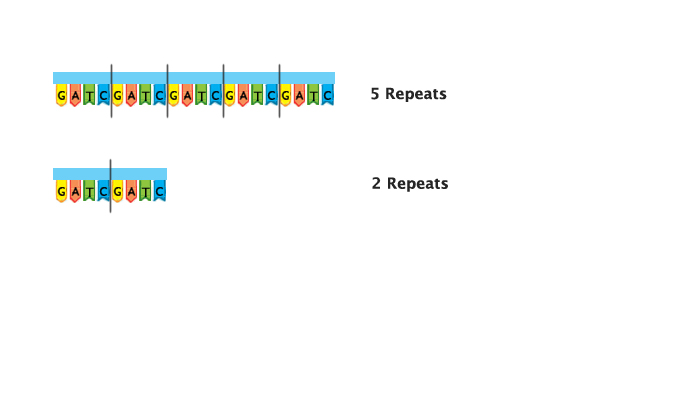 [Speaker Notes: Another reason why every individual has a unique DNA fingerprint is because of regions called variable number tandem repeats, or VNTR’s.  A VNTR is a sequence that is repeated multiple times.  The number of repeats varies from person to person.  This example shows the sequence GATC repeated 5 times in one individual and only 2 times in a second individual.]
VNTR
VNTRs usually occur in introns 
VNTRs can be amplified by PCR and run on agarose gels to produce unique DNA fingerprints
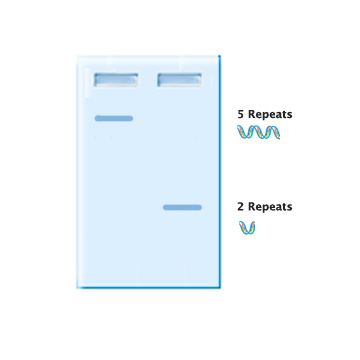 [Speaker Notes: These VNTR regions usually occur in introns.  Do you remember what those are?  Yes, the are noncoding regions of DNA that are cut out before the mature mRNA leaves the nucleus to make protein.  That means the number of repeats in the VNTR region will have no effect on protein expression and therefore no effect on phenotypic traits.  Because of this, VNTR loci are not under the same evolutionary selective pressure and are therefore highly variable.]
PCR
Polymerase chain reaction (PCR)
A lab technique used to amplify segments of DNA
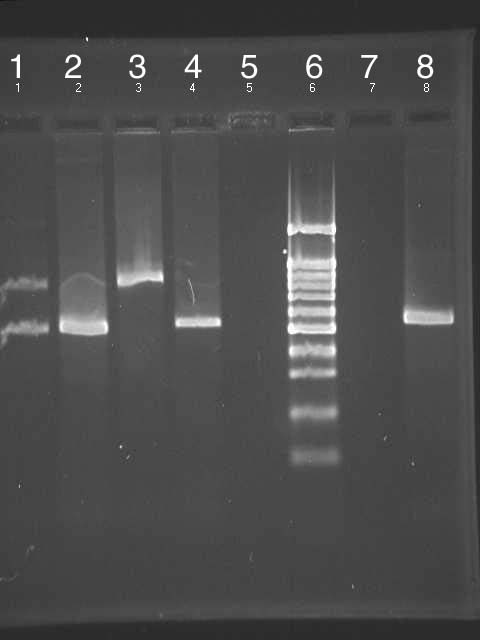 [Speaker Notes: You can visualize the VNTR regions by amplifying them with a technique called polymerase chain reaction, or PCR.  The PCR reactions can be run on a gel such as the one pictured here.  This gel shows the amplification of a common VNTR locus called the DS180 repeat found in chromosome 16.  The DS180 repeat can be used to trace the ancestry of an individual within a species.  More on genealogy later, but now let’s learn how to do a PCR reaction.]
PCR
Reaction requirements
Template DNA – total genomic DNA isolated from an organism that contains a target region to be amplified
DNA primers - Short pieces of single stranded DNA that flank the target
Taq DNA polymerase - Attaches nucleotides on the growing strand of DNA
Nucleotides (GATC) – Polymerase adds complementary nucleotides to the template
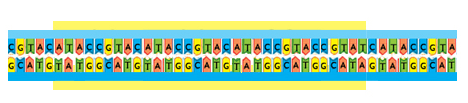 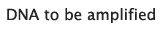 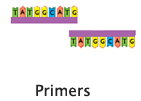 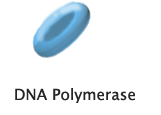 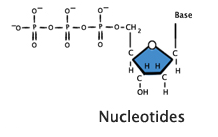 [Speaker Notes: PCR was developed in the mid 1980’s by Kerry Mullis and it is really just DNA replication in a tube.  So the requirements for a PCR reaction are the same as the requirements for DNA replication.  You must add the template DNA, which can often be total genomic DNA.  The target is the region on the template that you wish to amplify.  You need to add primers, which are short single stranded molecules of DNA that flank the target region.  Just like in replication, the primers allow DNA polymerase to attach and begin replication.  A special DNA polymerase is added, called Taq DNA polymerase.  This polymerase acts just like any other DNA polymerase in that it attaches nucleotides to the newly growing strand of DNA by matching the complementary nucleotide on the template strand.  Taq DNA polymerase is special because it was discovered in a bacteria that grows in a hot spring.  That means that it can withstand extremely high temperatures.  We’ll explain why that is important in just a minute.  If Taq DNA polymerase is going to extend the growing strand of DNA, there must be deoxynucleotides in the reaction mix.  These are the G’s, A’s, T’s and C’s that polymerase incorporates into the new strand.]
PCR
Reactions are placed in a machine called a thermal cycler.  The machine cycles through three temperatures.
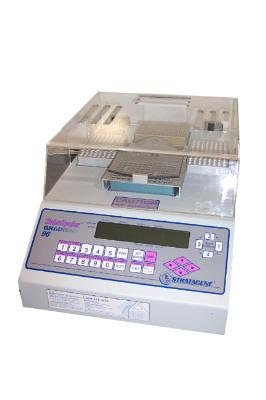 [Speaker Notes: Once all of the components have been added to the reaction tube, the reactions are placed in a machine called a thermal cycler.  The thermal cycler is an instrument that is capable of rapidly changing temperature over very short time intervals.  The machine repeatedly cycles through three different temperatures during a PCR reaction.  Let’s learn about these temperature cycles.]
PCR
Heat samples to 94°C  for a minute or so to denature the double stranded template DNA.
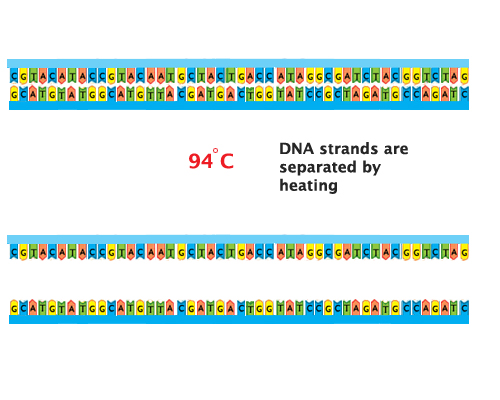 [Speaker Notes: The first temperature is 94 degrees celsius.  This is called the denaturation step because the hydrogen bonds between the double stranded DNA are broken, or denatured, making all of the DNA single stranded.]
PCR
Drop temperature to around 50 or 60°C to allow primers to anneal.
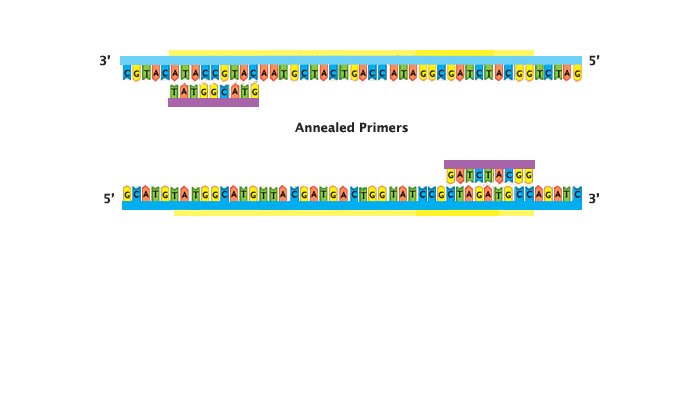 [Speaker Notes: The temperature is then dropped to around 55 degrees celsius.  This is called the annealing step because it allows the single stranded primers to find and attach to their complement on the template DNA.  Remember that the primers were created to specifically flank the target region you desired to amplify.]
PCR
Maintain temperature at 72°C for a minute or two to allow the polymerase to elongate the new DNA strands.
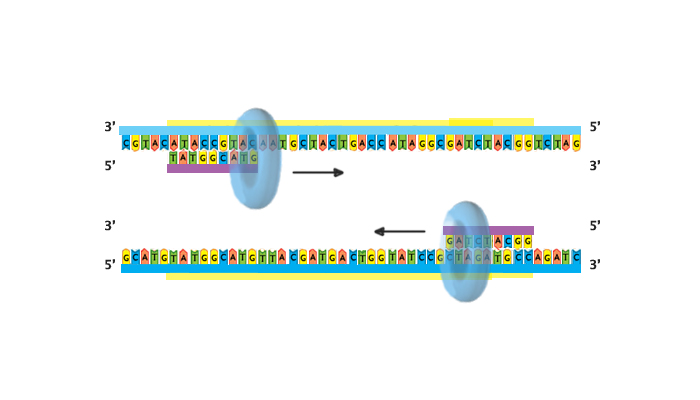 [Speaker Notes: The third step is to raise the temperature to 72 degrees celsius. This step is called the elongation step because at this temperature the Taq DNA polymerase is extending from the primer by adding nucleotides that are complementary to the template to the newly growing strand of DNA.  At the end of this third temperature step, you have completely replicated the target region of DNA and that means you have doubled the number of copies of the target.]
PCR
The thermal cycler repeats the denaturing, annealing, and elongating temperatures approximately 30 times.
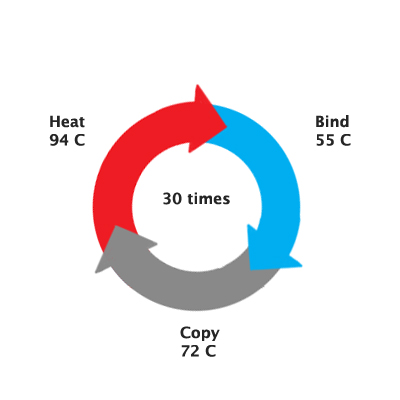 [Speaker Notes: The thermal cycler literally cycles through these three temperature steps for the number of times programmed into the machine, usually around 30 times.]
PCR
PCR amplification is logarithmic, meaning the number of copies of the target is doubled every cycle.
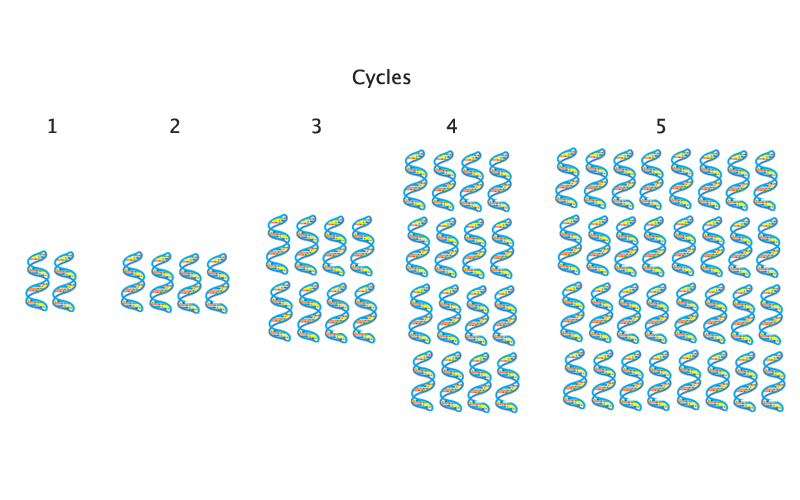 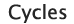 [Speaker Notes: Every time the machine cycles through the temperatures, the number of copies of the target is doubled.  That means after one cycle you will have two copies, then four copies, then 8, 16, 32….and so on.  Because of this logarithmic amplification, PCR is an easy way to generate lots of copies of a desired region of DNA and has numerous applications in biotechnology.]
Applications
Diagnosing Disease
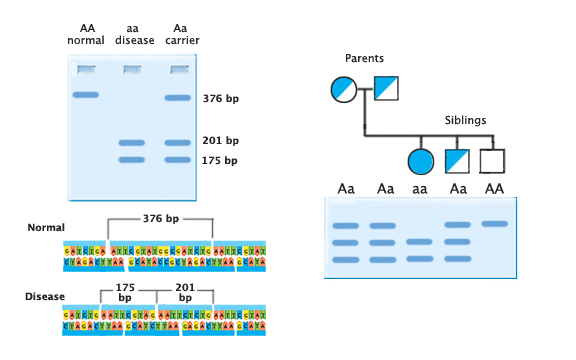 [Speaker Notes: Let’s talk about some applications of RFLP and VNTR analysis.  One application for the medical field is diagnosing disease.  Sickle cell anemia is a disease that is characterized by red blood cells that assume an abnormal, rigid, sickle shape.  These abnormally shaped red blood cells cannot properly bind and transport oxygen in the blood.  As you may recall from module one, this disease is the result of a single point mutation that causes the amino acid valine to replace glutamic acid in the amino acid chain.  This mutation also creates an additional recognition site for the restriction enzyme DdeI.  RFLP analysis will reflect this difference, as you can see in the picture of the gel, and can be used to diagnose sickle cell patients or alert potential parents that they are carriers of the disease.]
Applications
Paternity Testing
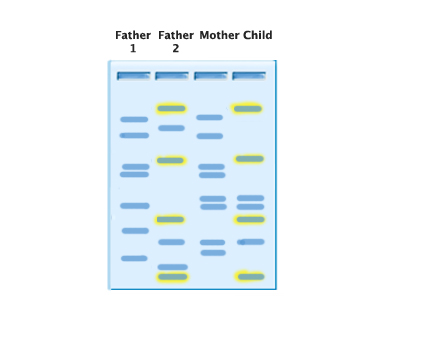 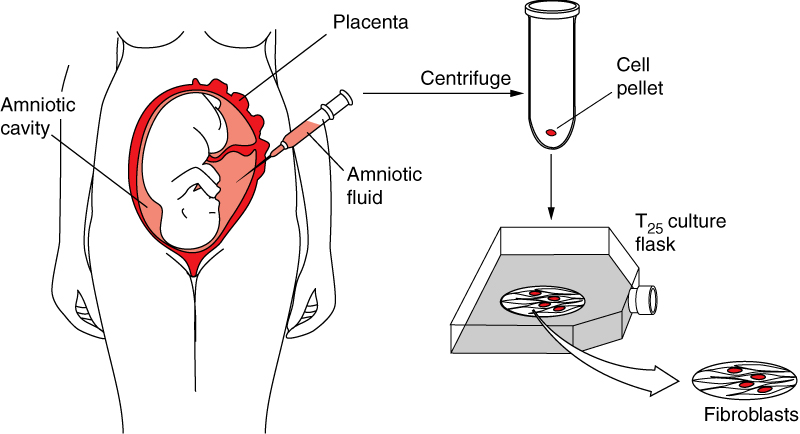 [Speaker Notes: In addition to diagnosing a number of different diseases, RFLP analysis can be used for disputed paternity suits.  DNA from the mother, child, and potential fathers are received in the form of blood samples or cheek swabs.  Once the DNA has been isolated, RFLP analysis can be done to determine the paternity of the child.  This is possible because children receive their DNA only from their mother or father, that means that any bands a child has must also be represented by one parent or the other. In this example, the highlighted bands that did not come from the mother must have come from the father.  You can see by examining the data that father 2 matches every band with the child that did not come from the mother.  Therefore father 1 can be excluded and father 2 can be identified as this child’s biological father.  Every year roughly 250,000 paternity suits are filed in the United States.  Using RFLP analysis, verifying a child’s parentage and resolving child support or custody disputes is relatively easy.]
Applications
Forensics
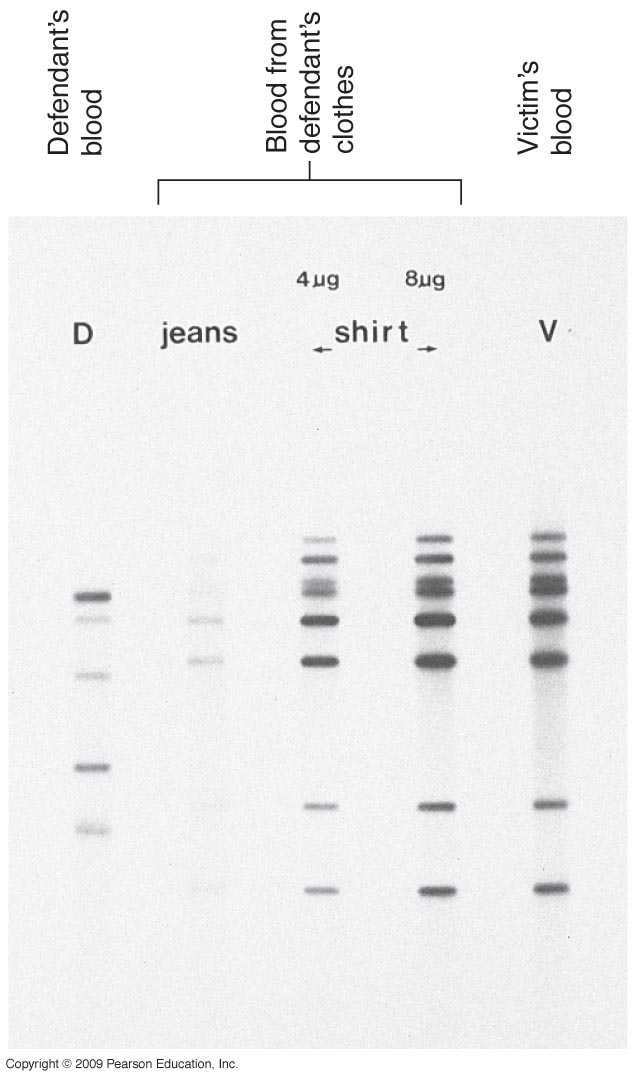 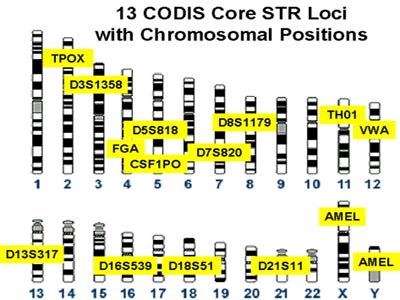 [Speaker Notes: And of course RFLP and VNTR analysis can be used as forensic evidence.  A crime scene is full of sources of DNA evidence including dirty laundry, a licked envelope, or a cigarette butt.  Tiny blood stains, a smear of dried semen,  or a trace of saliva is often all it takes to crack a case.  In this example, a woman was found murdered in her apartment.  The crime scene investigator collected samples of the woman’s blood, samples from the knife found under the body, and samples of blood from underneath the woman’s fingernails.  The police suspected her ex-boyfriend was the perpetrator of the crime.  A search of his apartment turned up a bloody shirt that he claimed was the result of falling into a rose bush while gardening.  The evidence was very incriminating, so the investigator took him in for further questioning took a blood sample from him.  This gel is a copy of the data obtained by PCR of VNTR loci in the labeled samples.  You can see by matching the bands that the blood on the knife belonged to the woman and the blood under the woman’s fingernails belonged to her and another suspect that does not match the ex-boyfriend.  Furthermore, the analysis of the blood stains on the ex-boyfriend’s shirt seem to confirm his alibi because his is the only blood on the shirt.  Without DNA analysis, this man could have been convicted for this crime.  Instead, he was exonerated and the real perpetrator was brought to justice.  CODIS is a DNA database funded by the FBI that stores DNA profiles of convicted felons created by federal, state, and local crime labs.  The standard in DNA profiles created for forensic evidence are to use 13 markers plus one to determine sex. If any two samples have matching genotypes at all 13 CODIS loci, it is a virtual certainty that the two DNA samples came from the same individual (or an identical twin). The applications for RFLP and VNTR loci extend beyond the scope of this module, but as you can see from these few examples this technology is powerful and necessary.]
Applications
Victim
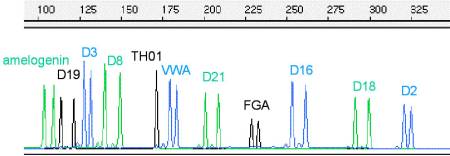 DNA Fingerprinting Animation
Crime Scene
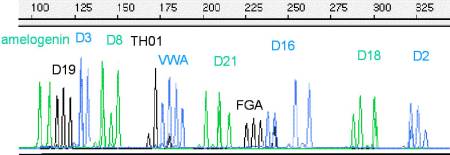 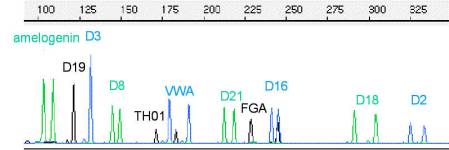 Suspect
Applications
Genealogy
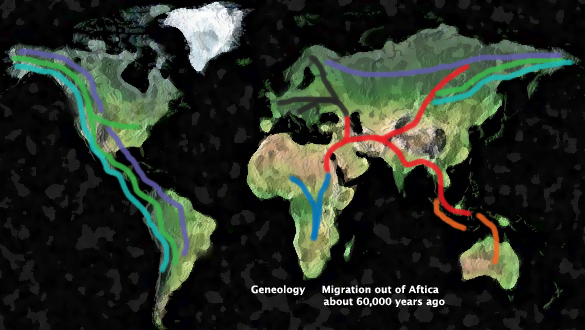 Genealogy animation
[Speaker Notes: Another application of analysis of RFLP and VNTR loci in establishing familial relationships is in the area of molecular genealogy.  Traditional genealogy involves extensive search of historical records.  But our DNA also contains a record of our familial relationships.  DNA analysis can provide clues about what part of the world our ancestors came from.  We learned in module one about different types of mutations.  As DNA is copied and passed down through generations, it gradually accumulates more mutations.  These mutations account for human genetic variation.   RFLP and VNTR analysis of these mutations show that people who are more closely related will share more similarities in their DNA.  These individuals are said to have the same haplotype.  The number of differences between your haplotype and the haplotype of another person can tell you the number of generations you have to go back to find a common ancestor.  Click on the genealogy animation to learn more about molecular genealogy.]
Applications
Genealogy
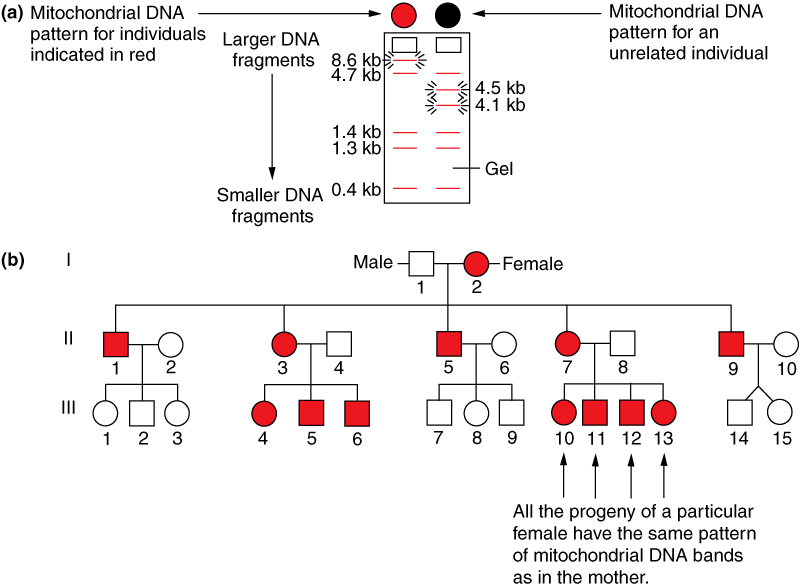